Programové prohlášení kandidáta na funkci rektora
doc. ing. Pavel Tuleja, Ph.D.
kandidát na funkci rektora SU
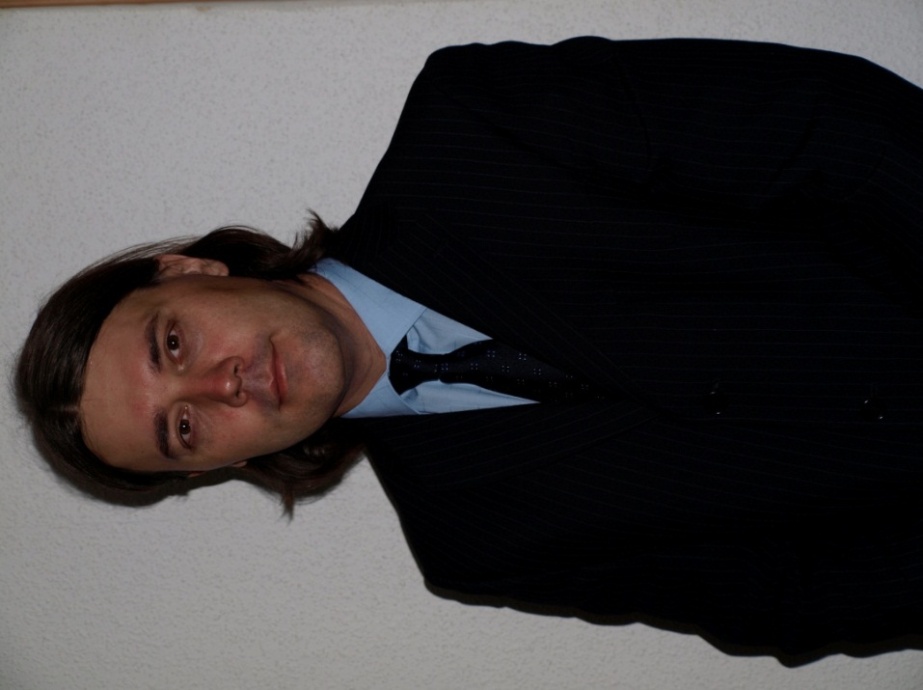 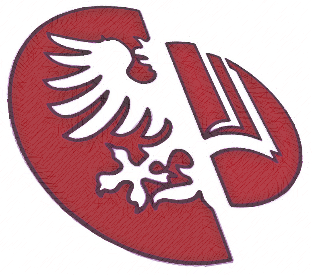 13. 11. 2014
tuleja@opf.slu.cz
1
Proč kandiduji?
mám jasnou představu o dalším směřování univerzity, 
mám osobní vazbu na Slezskou univerzitu,
disponuji osobními zkušenostmi z působení ve vedoucích pozicích na různých stupních řízení fakulty,
stojí za mou prokazatelné výsledky mé práce na fakultě,
mám řadu kontaktů v akademické, podnikatelské i veřejné sféře 
a z titulu svého odborného zaměření rozumím problematice hospodaření univerzity.
13. 11. 2014
tuleja@opf.slu.cz
2
Jaká je má vize?
Slezská univerzita jako moderní, otevřená, sebevědomá a také prestižní vysokoškolská instituce,
„Není to příliš vzletné?“ > univerzita roste vysokými cíli,
„Co když akademická obec přijme mou vizi za svou?“ > prosadí se široká interdisciplinární spolupráce a interakce v oblasti vědy a vzdělávání, a to nejen uvnitř jednotlivých fakult a ústavů, ale také na úrovni mezifakultní či meziuniverzitní.
13. 11. 2014
tuleja@opf.slu.cz
3
Jak chci naplnit svou vizi?
Spolupráce
Kvalita
Otevřenost
Komunikace
S
K
O
K
13. 11. 2014
tuleja@opf.slu.cz
4
Spolupráce
hlavní cíl: vzájemnou spoluprací jednotlivých součástí zvýšit konkurenceschopnost Slezské univerzity na trhu vysokoškolského vzdělávání:
cíl 1.1: zlepšit postavení SU mezi českými veřejnými vysokými školami,
cíl 1.2: podpora využívání možností vícezdrojového způsobu financování provozu rektorátu i jednotlivých součástí SU,
motto: „Nejsme Opava ani Karviná, jsme Slezská univerzita“
13. 11. 2014
tuleja@opf.slu.cz
5
Tabulka 1 -  Funkce a profily veřejných vysokých škol v České republice pro rok 2012 (údaje a ukazatele za roky 2010 – 2011)
Jsme opravdu: 
regionální vysoká škola 
úspěšně spolupracující s vnějšími partnery, 
s orientací na bakalářské studijní programy,
kladoucí důraz na kombinované a distanční studium
vyznačující se podprůměrným zapojením do mezinárodních aktivit 
s nízkou úrovní vědecké, výzkumné a umělecké činnosti?
13. 11. 2014
tuleja@opf.slu.cz
6
Zdroj: http://www.strediskovzdelavacipolitiky.info/
Obrázek 1 -  Tempo růstu počtu financovaných studentů, celkového objemu dotace a normativu na SU v letech 2006-2014 (v %)
13. 11. 2014
tuleja@opf.slu.cz
7
Zdroj: http://www.msmt.cz/vzdelavani/vysoke-skolstvi/financovani-vysokych-skol-1
Kvalita
hlavní cíl: zvýšit kvalitu výstupů Slezské univerzity zavedením Systému hodnocení kvality:
cíl 2.1: zvýšit kredit univerzity mezi uchazeči o studium,
cíl 2.2: transformovat Slezskou univerzitu na vzdělávací instituci pro 21. století,
motto: „Na trhu bude vždy poptávka po zboží vyšší kvality”
13. 11. 2014
tuleja@opf.slu.cz
8
Otevřenost
hlavní cíl: transformovat SU na instituci, o niž budou mít uchazeči o studium zájem, a k níž se budou absolventi hrdě hlásit:
cíl 3.1: posílit společenskou odpovědnost univerzity,
cíl 3.2: přetvořit univerzitu na instituci, jež je otevřená vůči zahraničí a atraktivní pro zahraniční studenty,
motto: „Jsem hrdý na to, že jsem absolvent Slezské univerzity”
13. 11. 2014
tuleja@opf.slu.cz
9
Komunikace
hlavní cíl: zlepšit komunikační toky nejen uvnitř univerzity, ale také ve vztahu k jejímu okolí:
cíl 4.1: prosadit transparentní procesy řízení a kontroly, jež budou postaveny na široce otevřených komunikačních kanálech,
cíl 4.2: zlepšit komunikační toky mezi univerzitou a jejím okolím,
motto: „Rektorát je institucí, která v přátelské a vysoce profesionální atmosféře, rychle a efektivně komunikuje s akademickou obcí a pružně reaguje na změny, k nimž dochází jak uvnitř univerzity, tak v jejím okolí”
13. 11. 2014
tuleja@opf.slu.cz
10
Jaké je mé poselství akademické obci?
„Chci být rektor, který sjednocuje“




Děkuji vám za pozornost
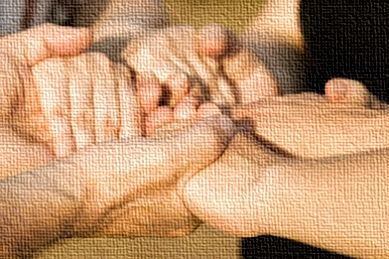 13. 11. 2014
tuleja@opf.slu.cz
11